Kerk-zijnvormgeven
Welkom bij het
basisprogramma
Kerk-zijn vormgeven
OriëntatievideoKerk-zijn vormgeven
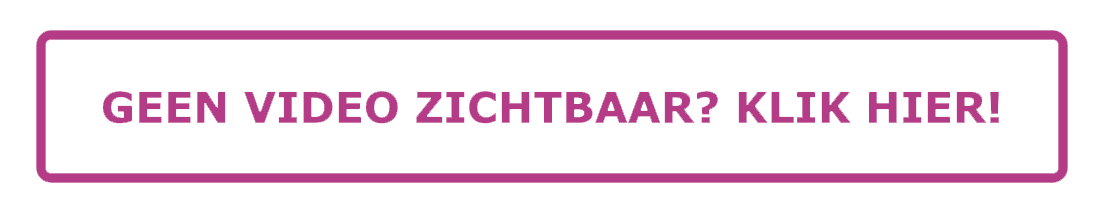 Oriëntatie 2:Associaties bij kerk-zijn
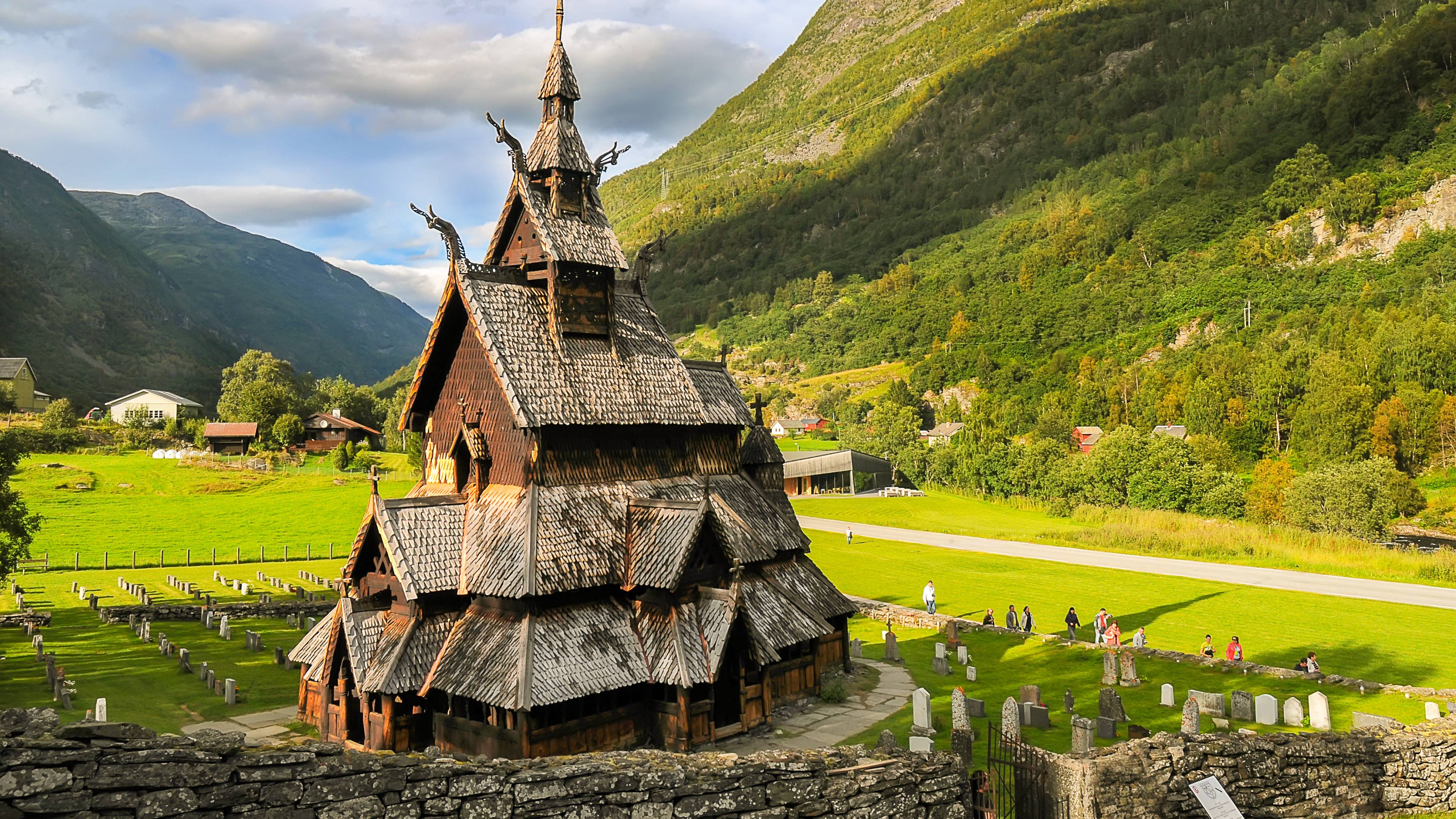 Oriëntatie 2:Associaties bij kerk-zijn
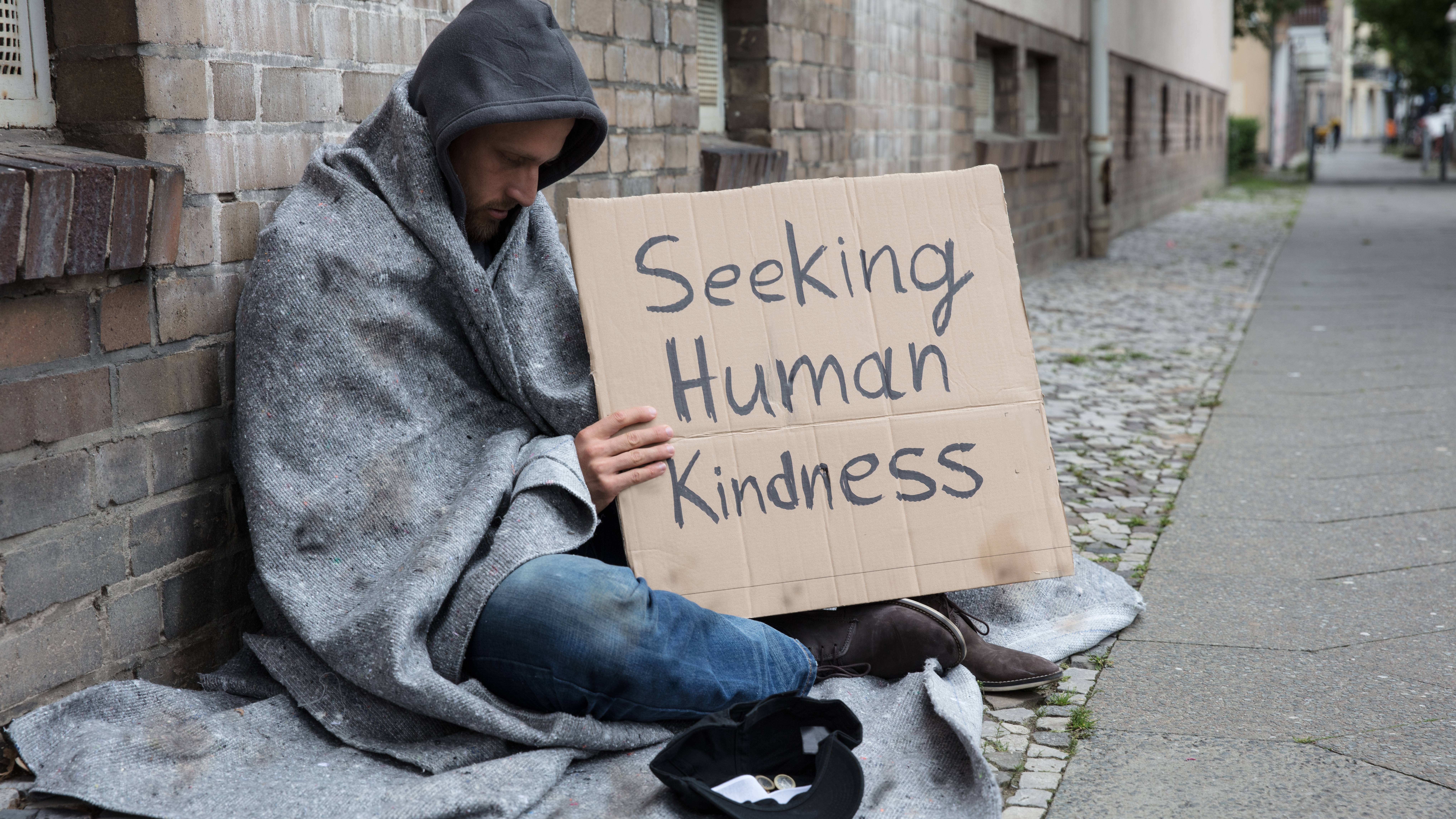 Oriëntatie 2:Associaties bij kerk-zijn
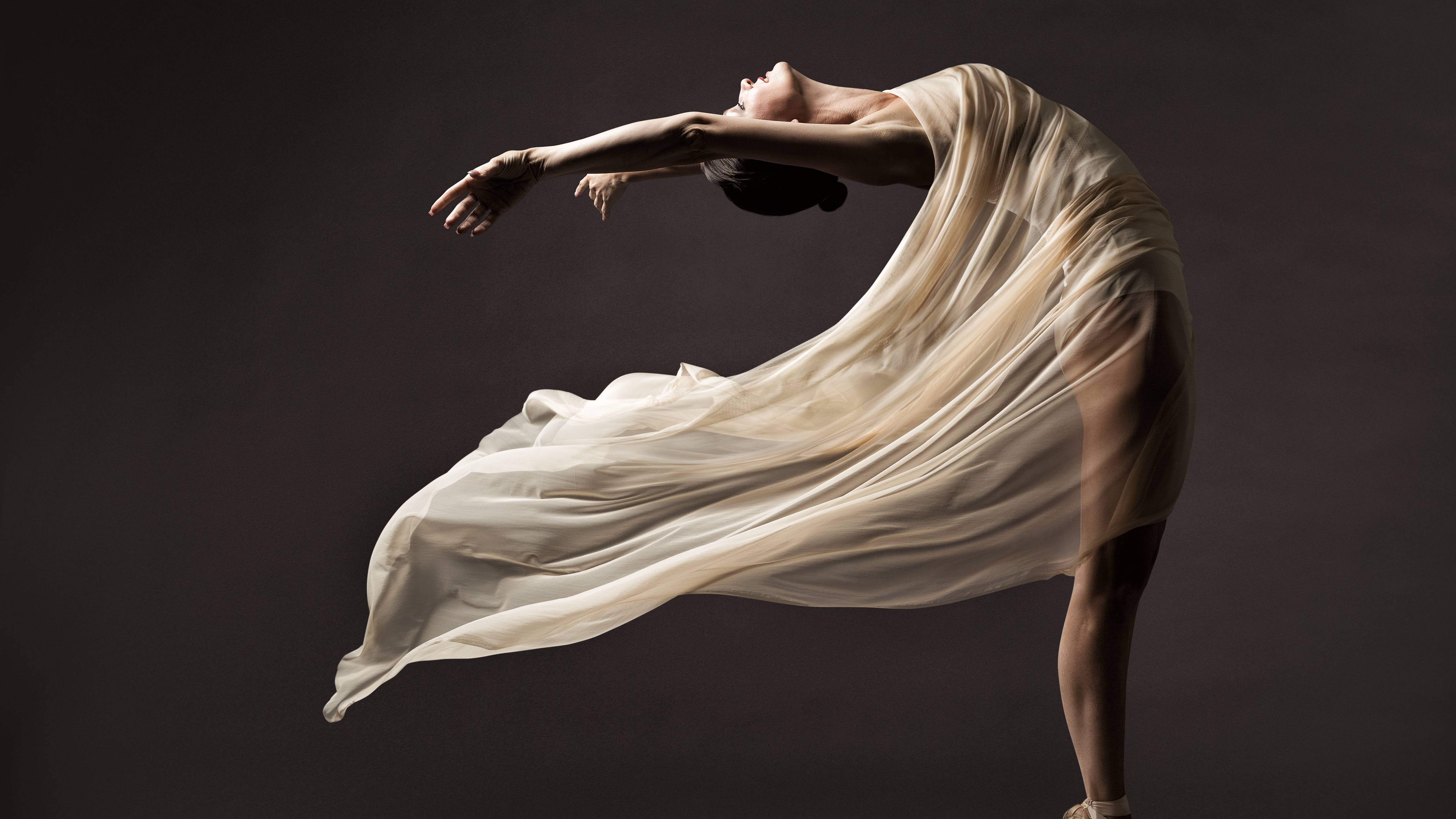 Oriëntatie 2:Associaties bij kerk-zijn
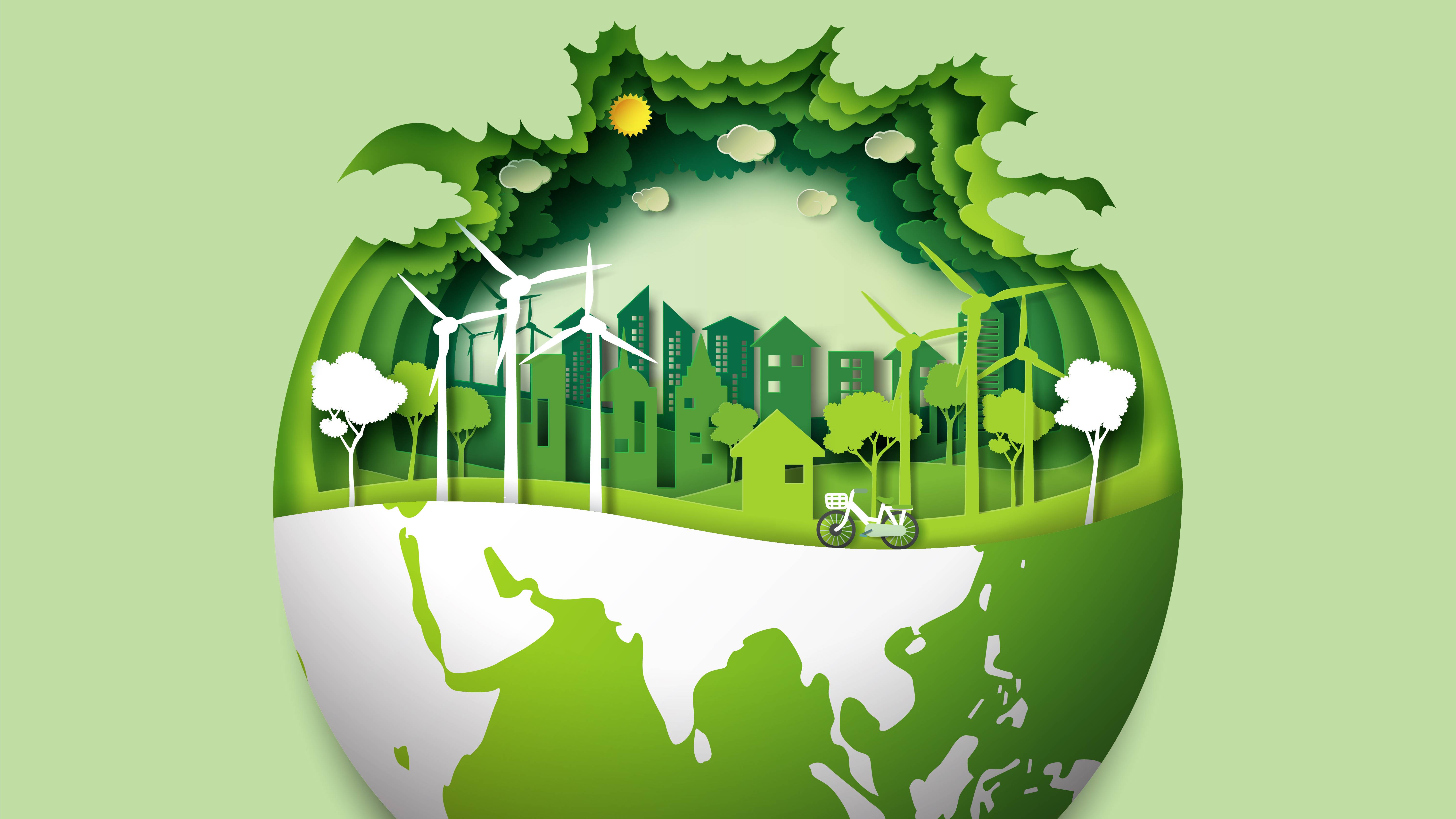 Oriëntatie 2:Associaties bij kerk-zijn
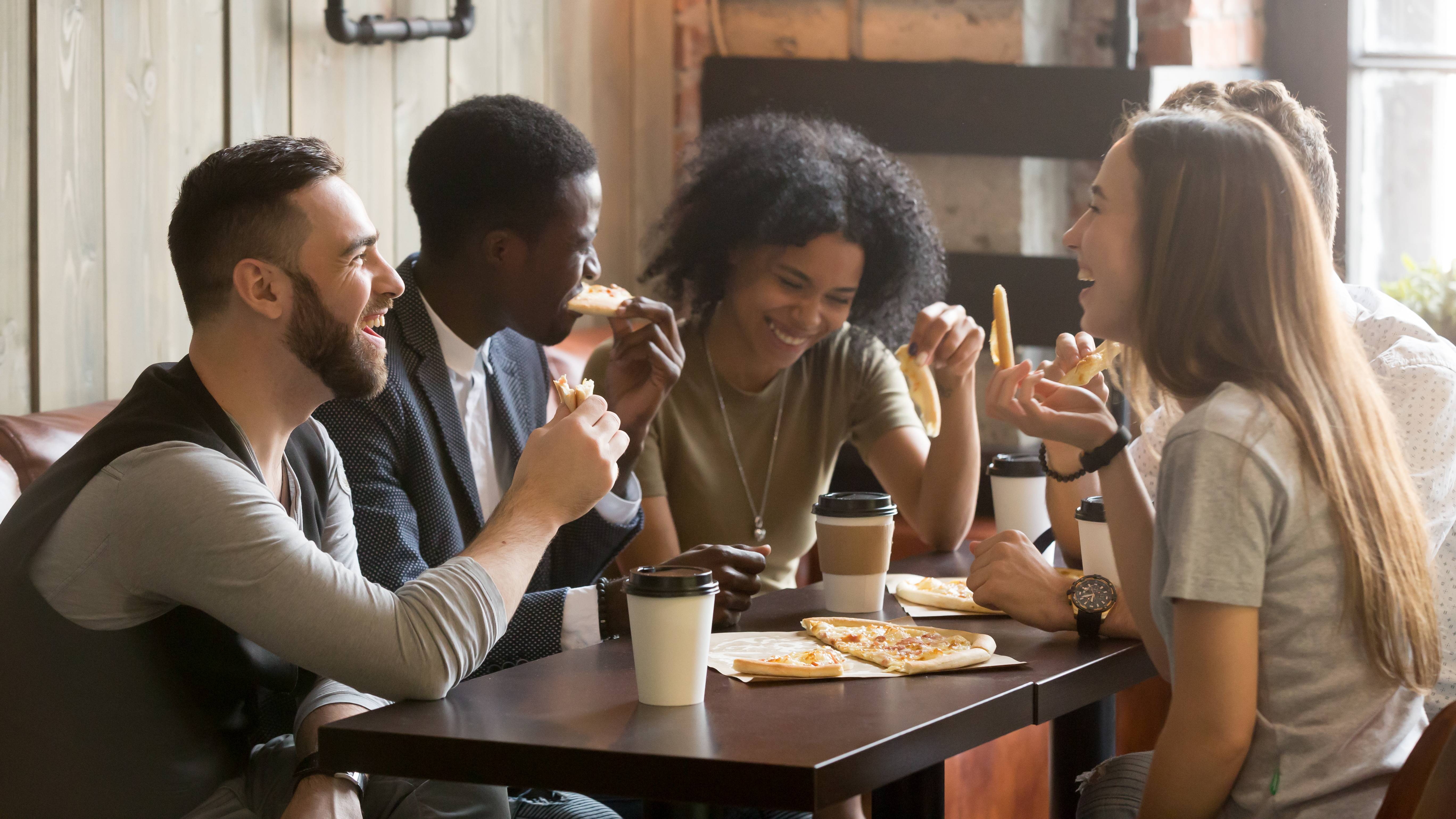 Oriëntatie 2:Associaties bij kerk-zijn
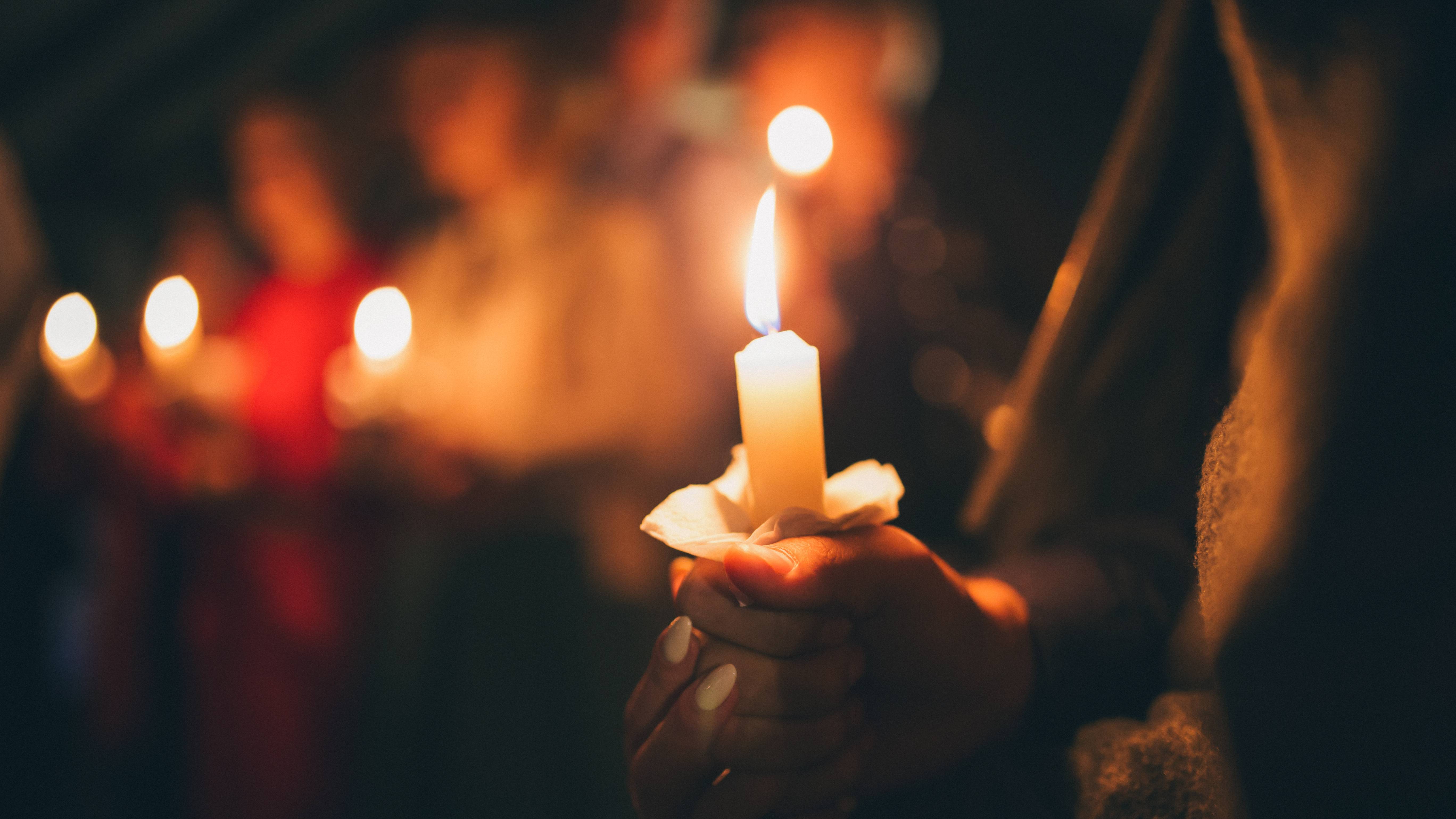 Oriëntatie 2:Associaties bij kerk-zijn
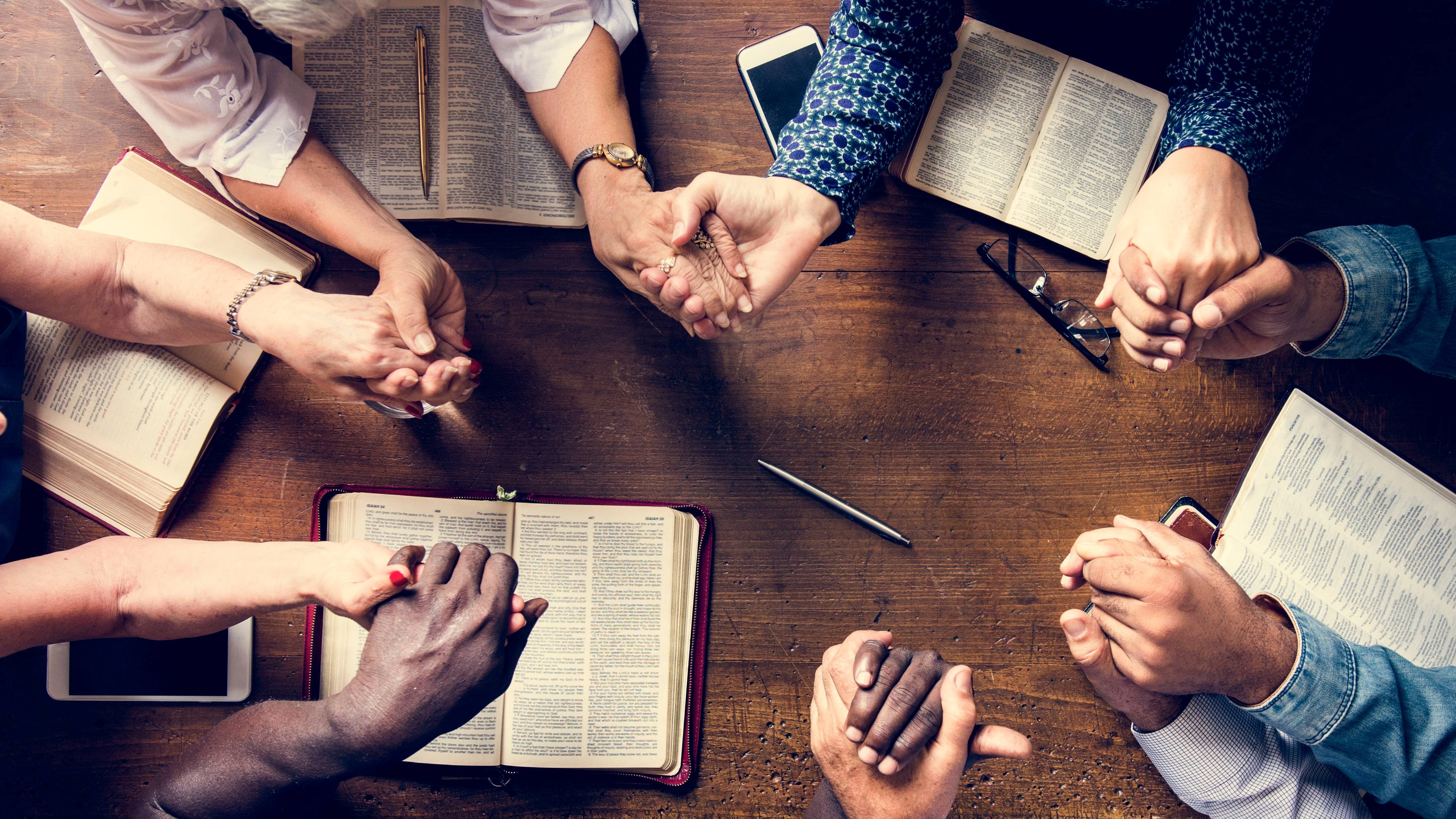 Oriëntatie 2:Associaties bij kerk-zijn
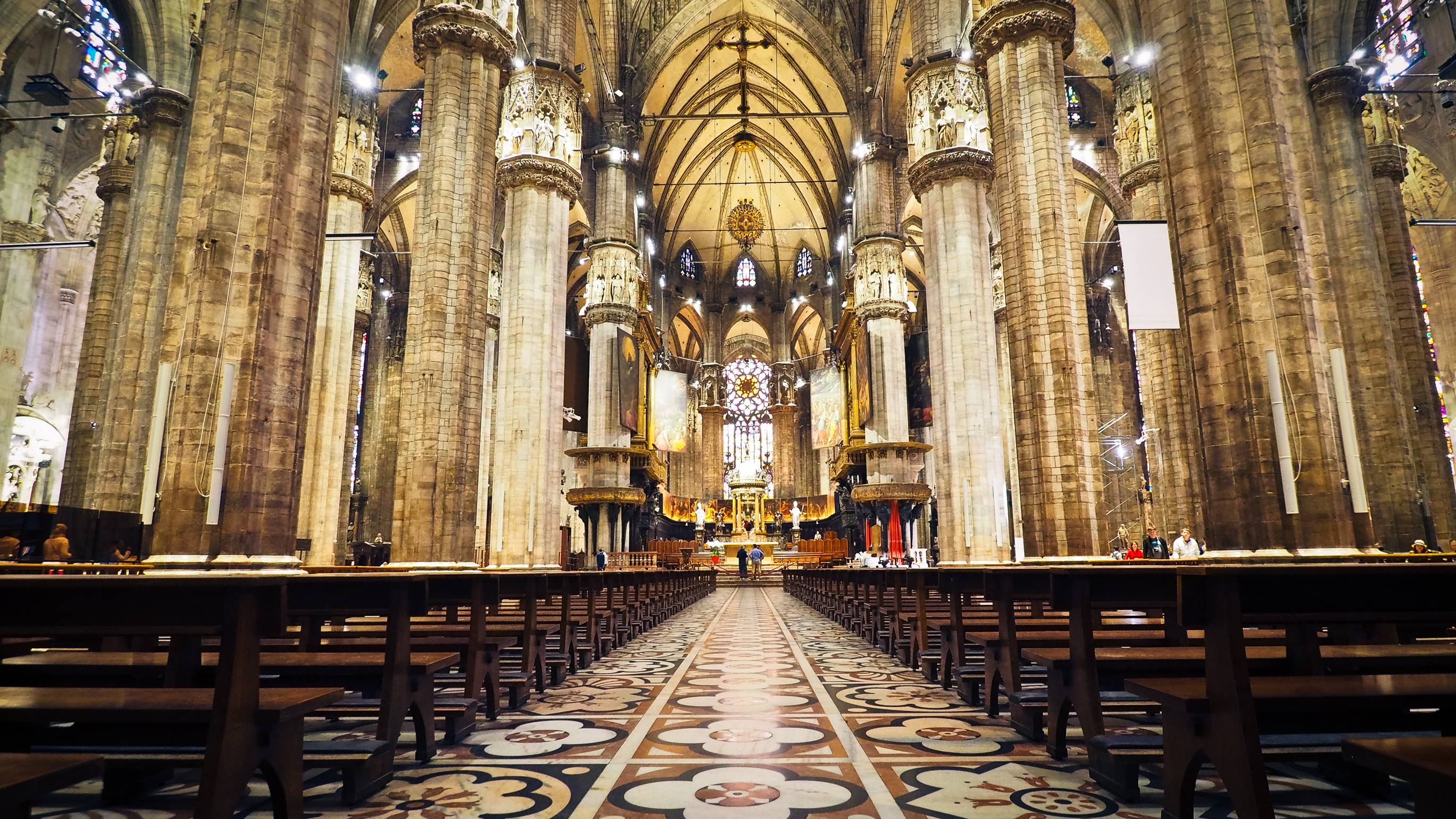 Oriëntatie 2:Associaties bij kerk-zijn
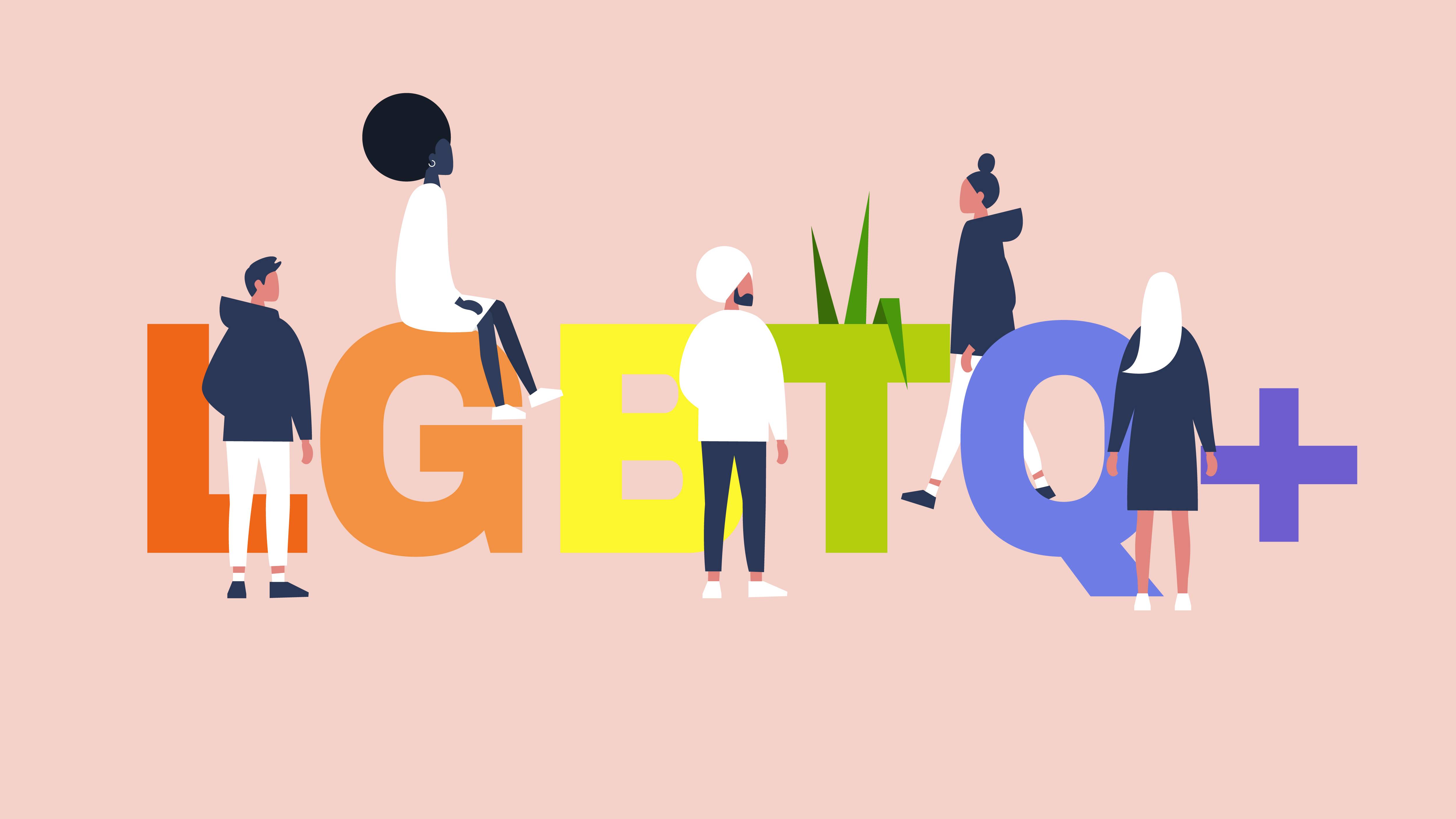 Oriëntatie 2:Associaties bij kerk-zijn
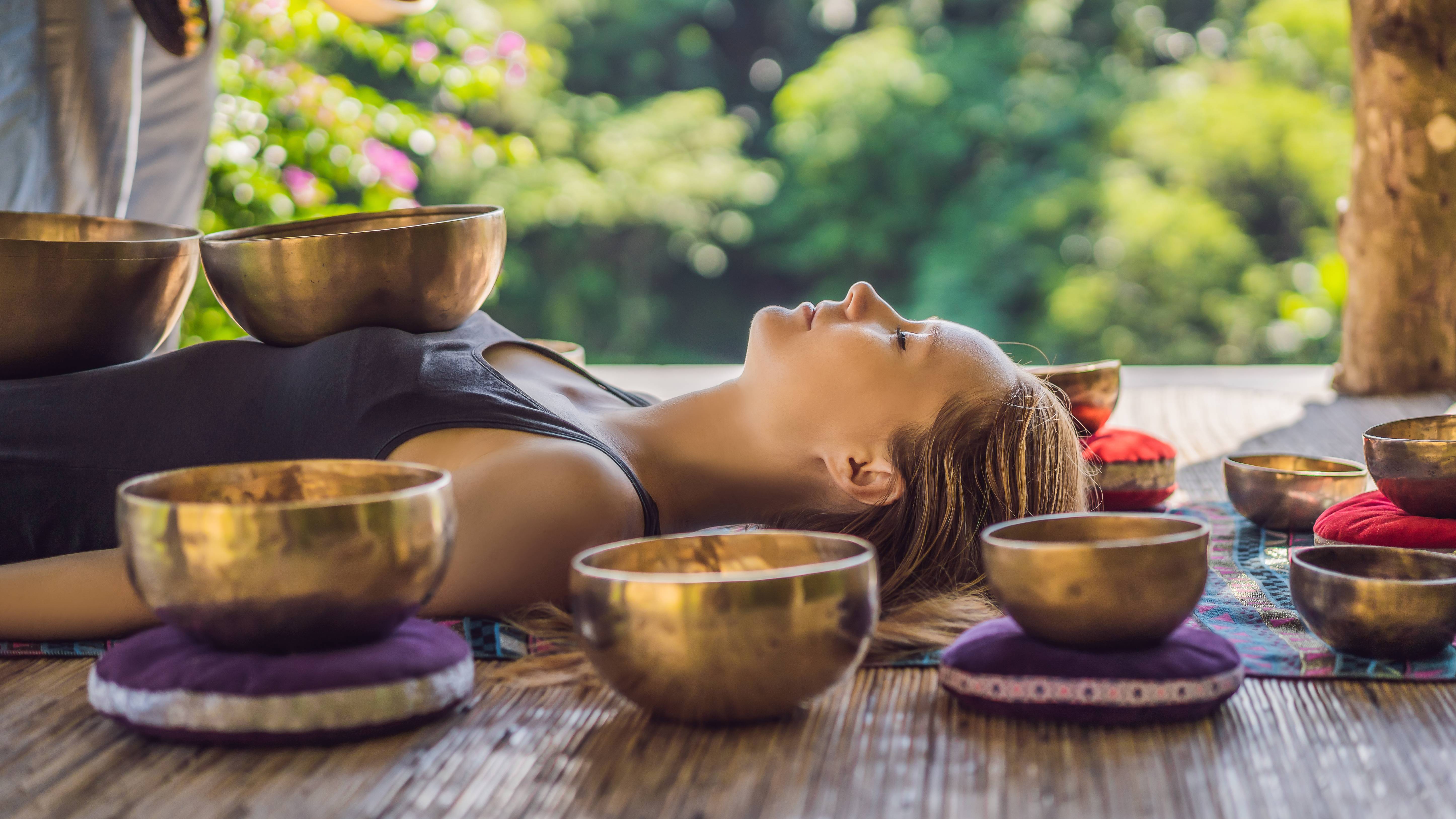 Oriëntatie 2:Associaties bij kerk-zijn
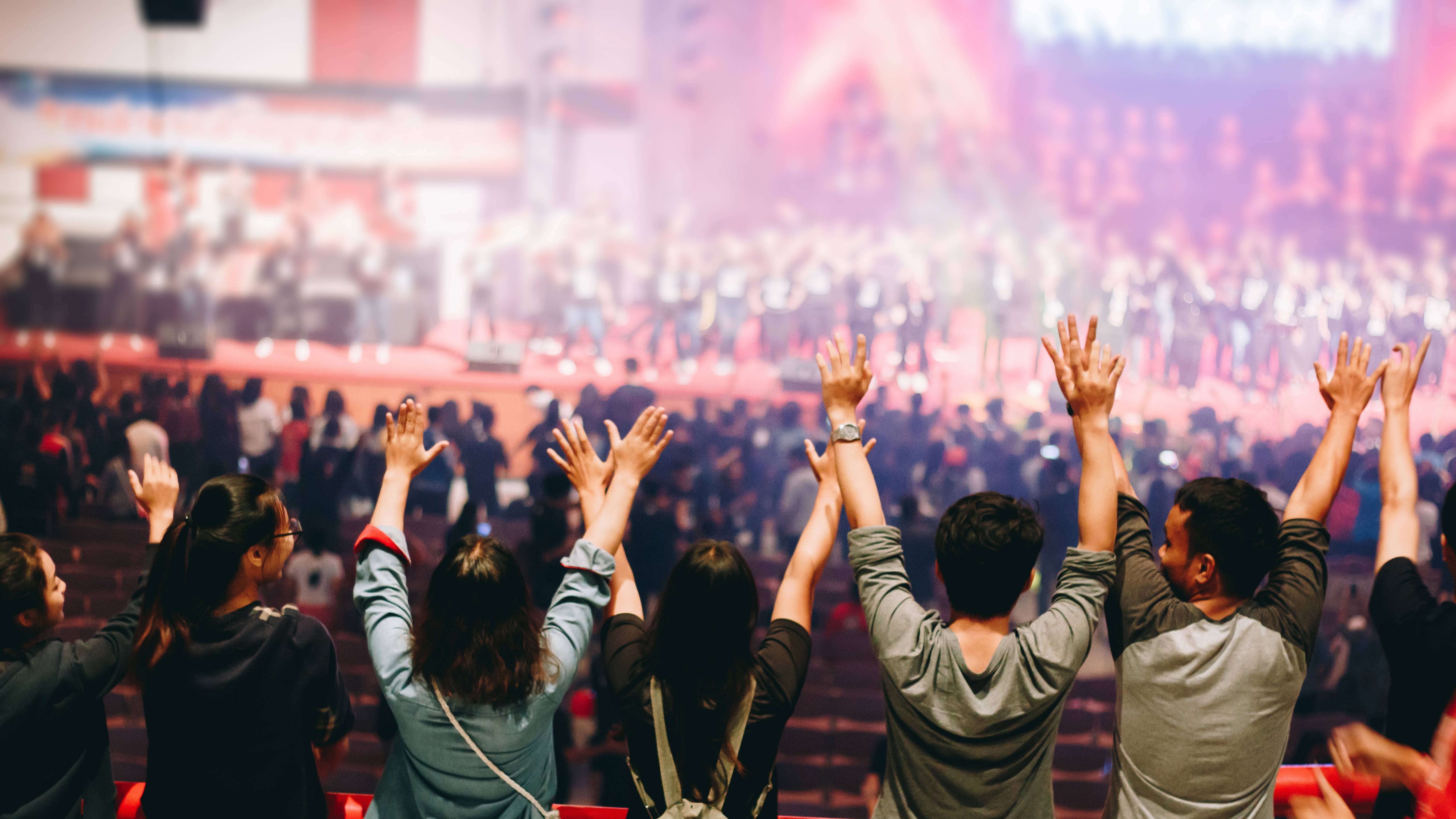 Oriëntatie 2:Associaties bij kerk-zijn
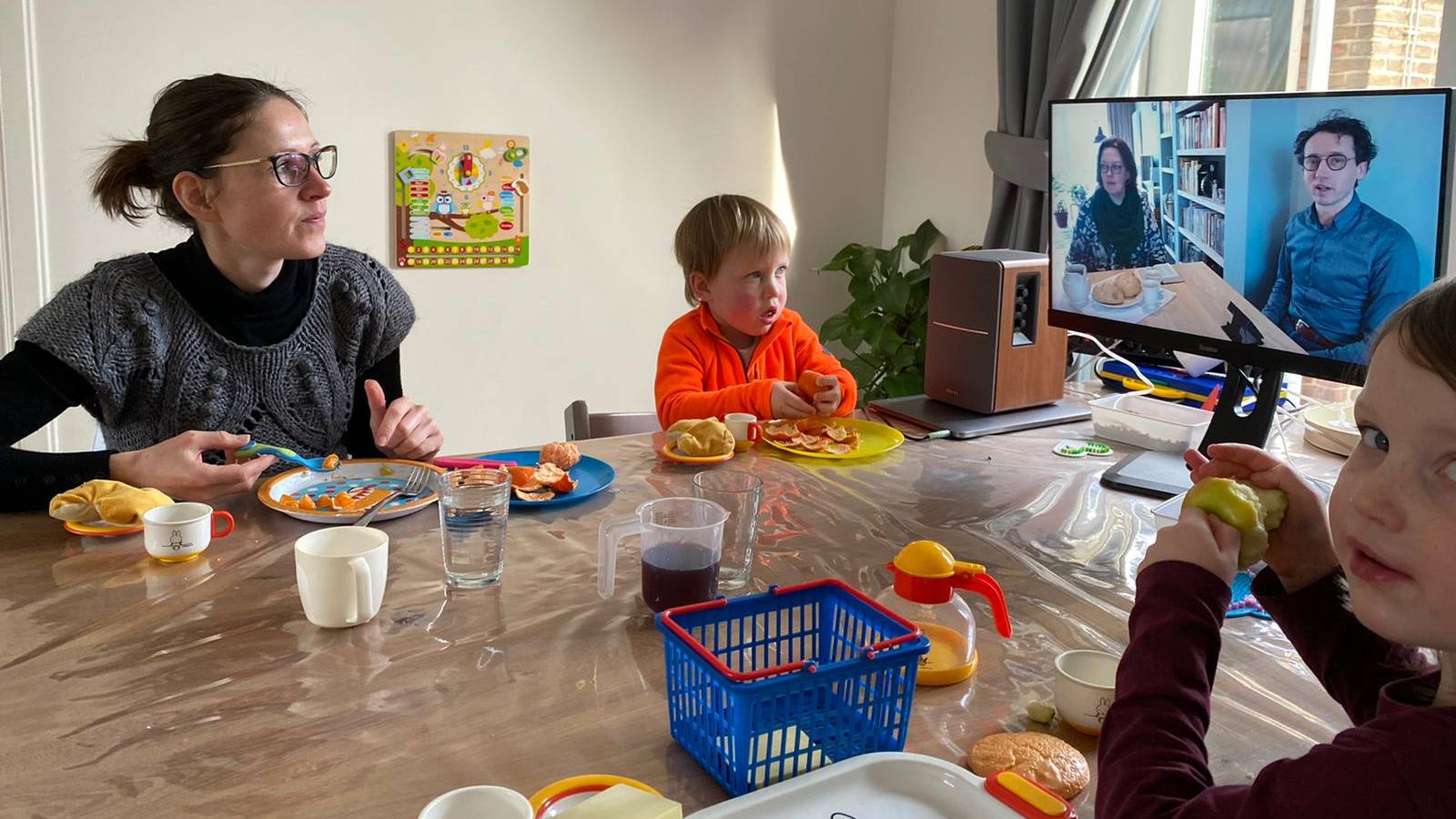 Oriëntatie 2:Associaties bij kerk-zijn
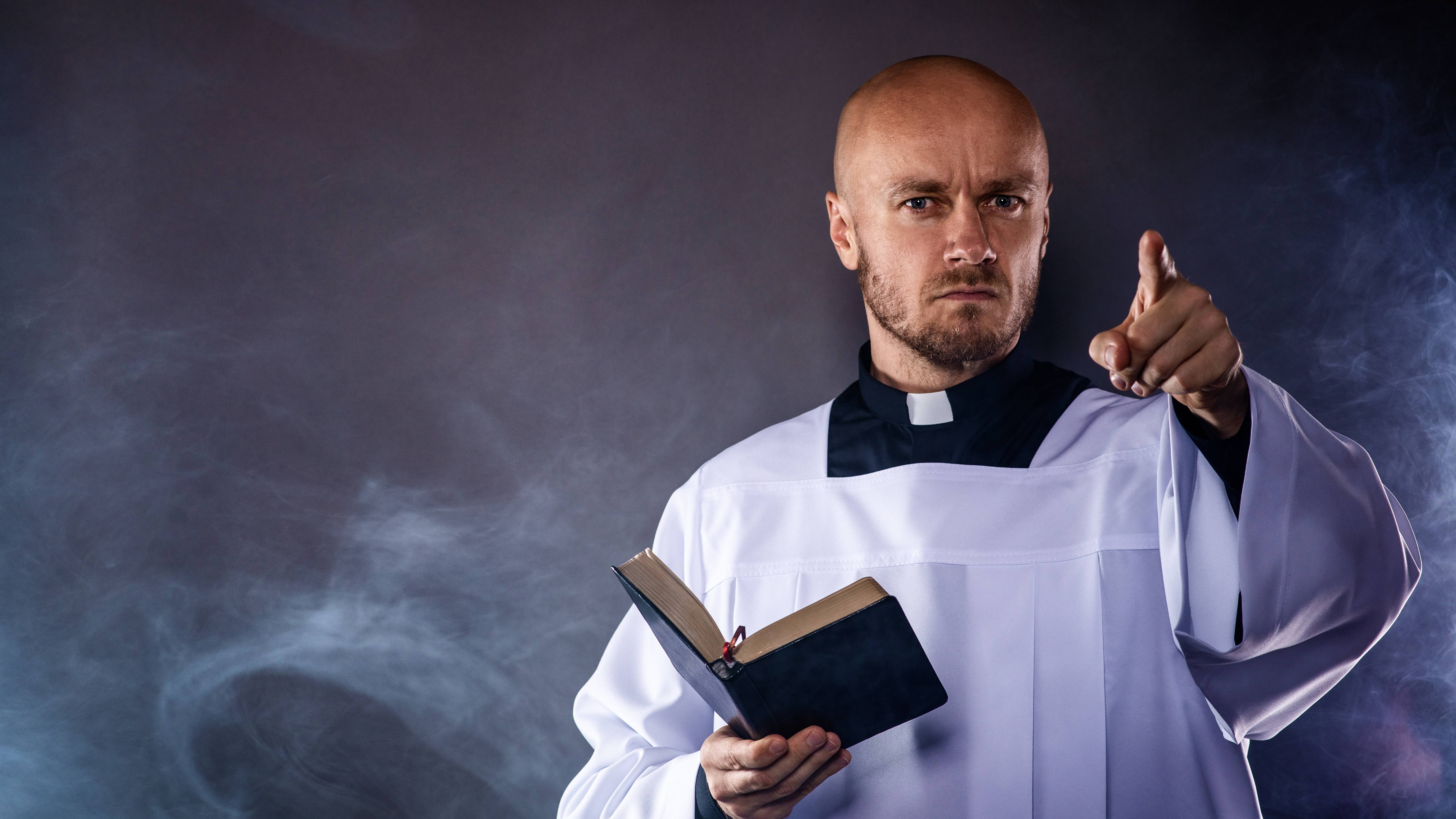 Oriëntatie 2:Associaties bij kerk-zijn
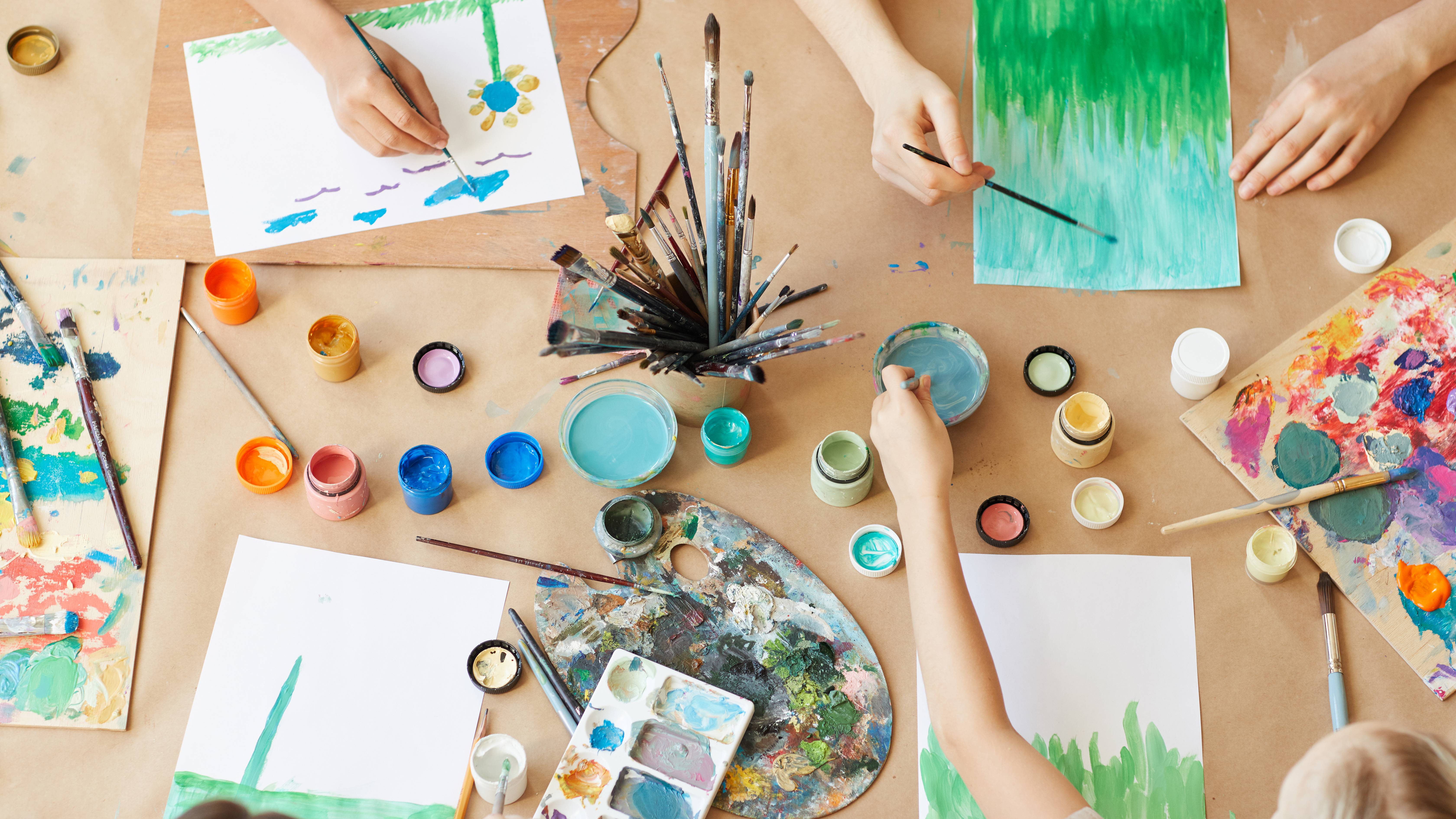 Oriëntatie 2:Associaties bij kerk-zijn
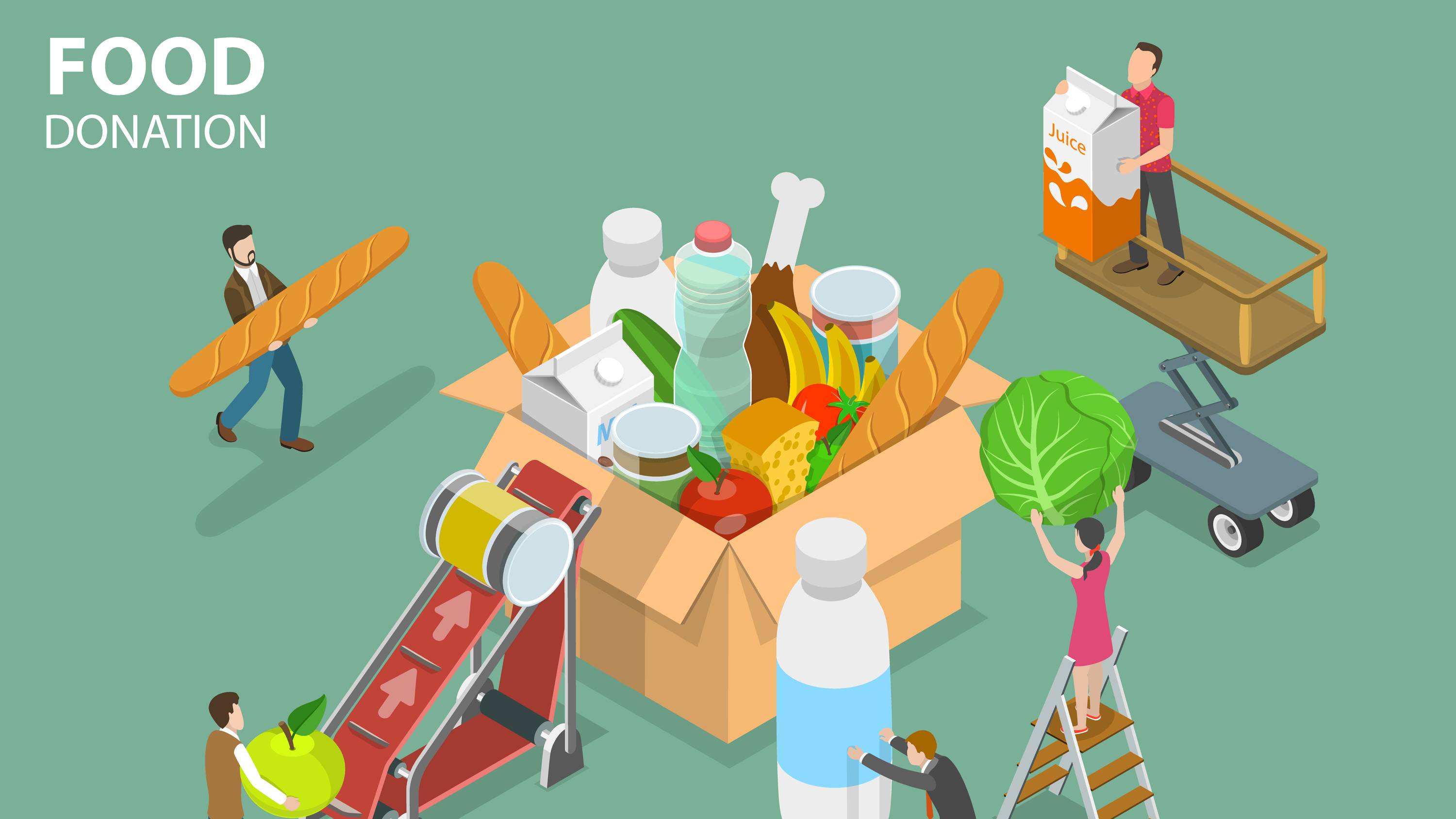 Oriëntatie 2:Associaties bij kerk-zijn
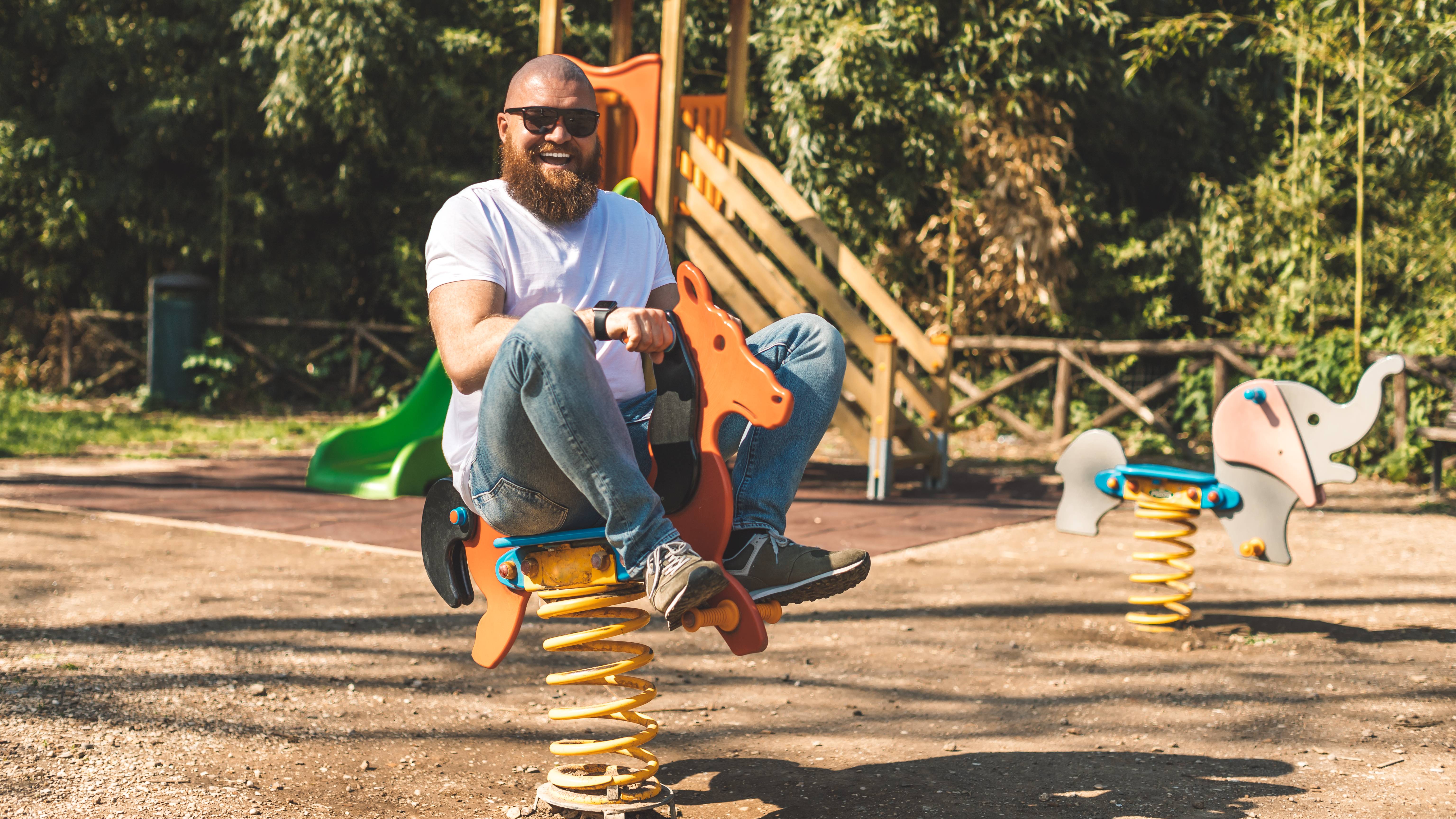 Oriëntatie 2:Associaties bij kerk-zijn
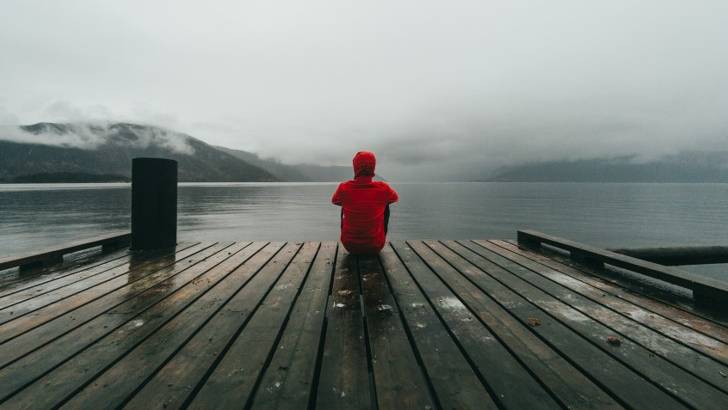 Kompas 1:Kerk-zijn vormgeven met muziek
Wat vinden we van dit lied? Wat roept het bij ons op in relatie tot kerk-zijn? 
Inspireert het lied ons om kerk-zijn (nader en/of anders) vorm te geven? Zo ja, hoe?
Is er iets dat extra naar voren springt in wat we met elkaar delen? Zo ja, wat?

Wat vinden we van dit lied? Wat roept het bij ons op in relatie tot kerk-zijn? 

Inspireert het lied ons om kerk-zijn (nader en/of anders) vorm te geven? Zo ja, hoe?

Is er iets dat extra naar voren springt in wat we met elkaar delen? Zo ja, wat?
Kompas 2:Kerk-zijn vormgeven met gebed
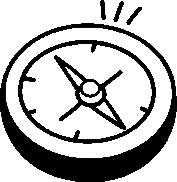 ReisgidsvideoKerk-zijn vormgeven
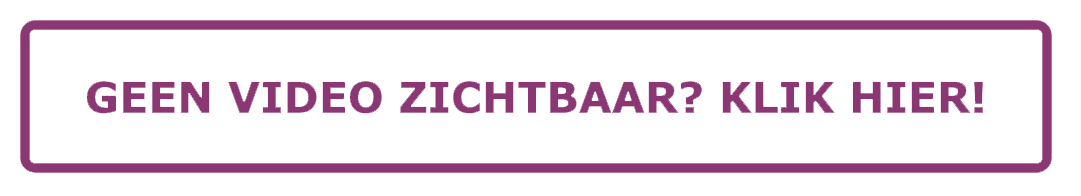 Reisgids 1:Vruchten aan de boom van kerk-zijn
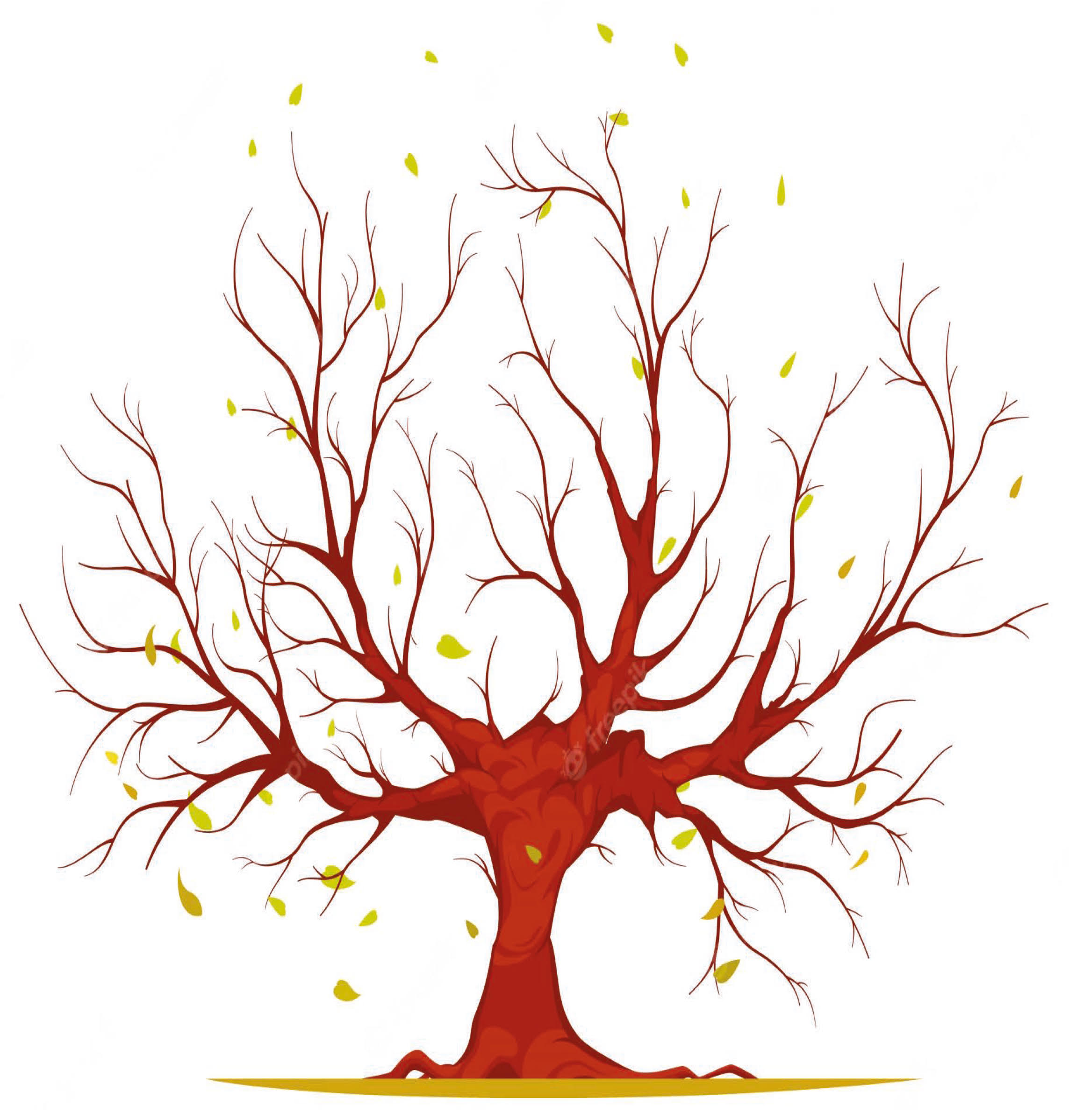 Reisgids 1:Vruchten aan de boom van kerk-zijn
Is dit inderdaad wat we al zien in ons kerk-zijn en waar we als team (nog meer) naar verlangen? Wat is er nodig om de gewenste vruchten (verder) te laten groeien? 

Als we kijken hoe de vruchten zijn verdeeld over de vier takken. Wat zegt dit dan over de (gewenste) ontwikkeling van ons kerk-zijn? Wat vraagt aandacht? 

Als we nu nog eens naar de boom kijken en proberen in de schoenen te gaan staan van de mensen met wie wij kerk-zijn willen vormgeven. Moet er dan nog iets anders? Of weten we eigenlijk nog niet zo goed of en hoe zij met ons kerk zouden willen zijn?
Reisgids 2:Bewegen rond kerk-zijn
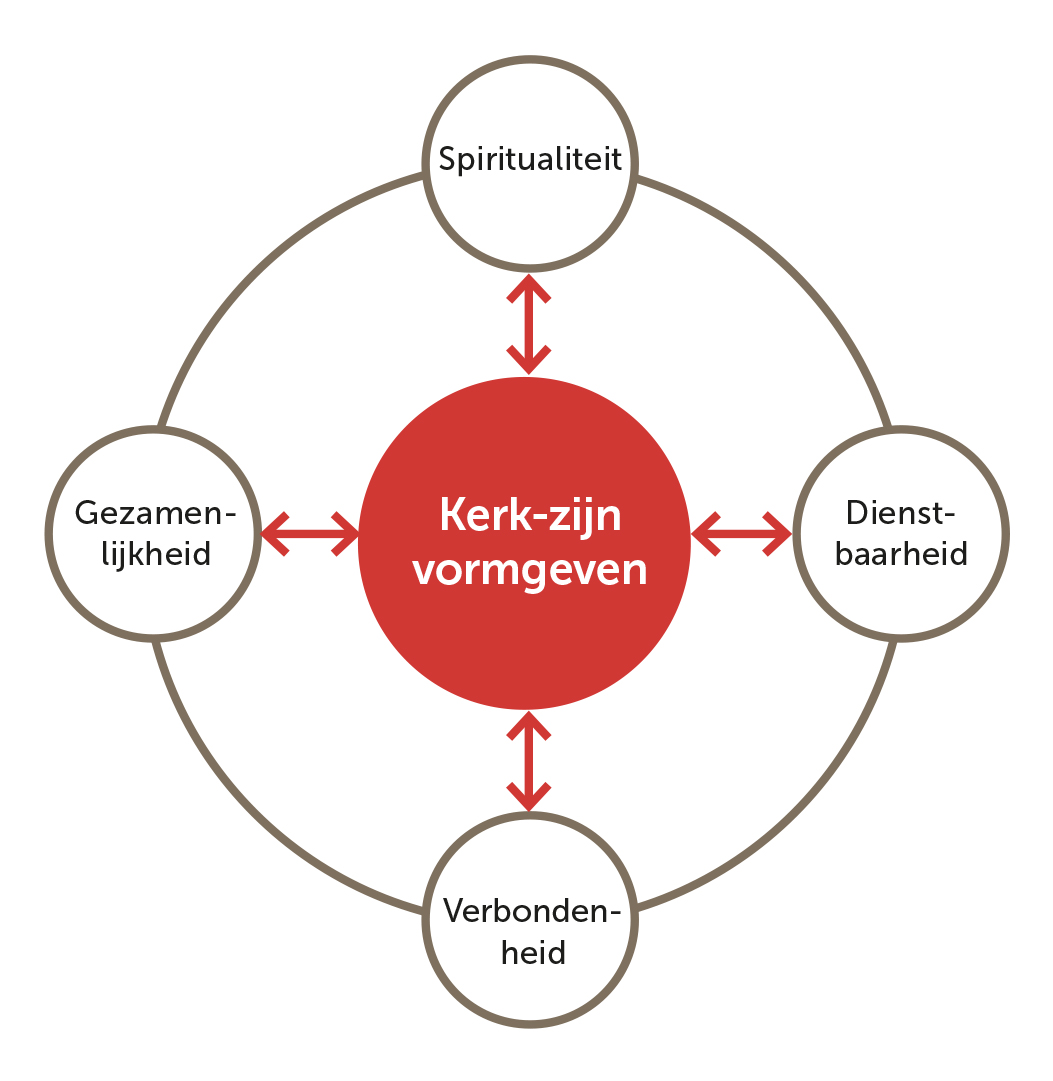 Route 1: De ‘boom’ verzorgen
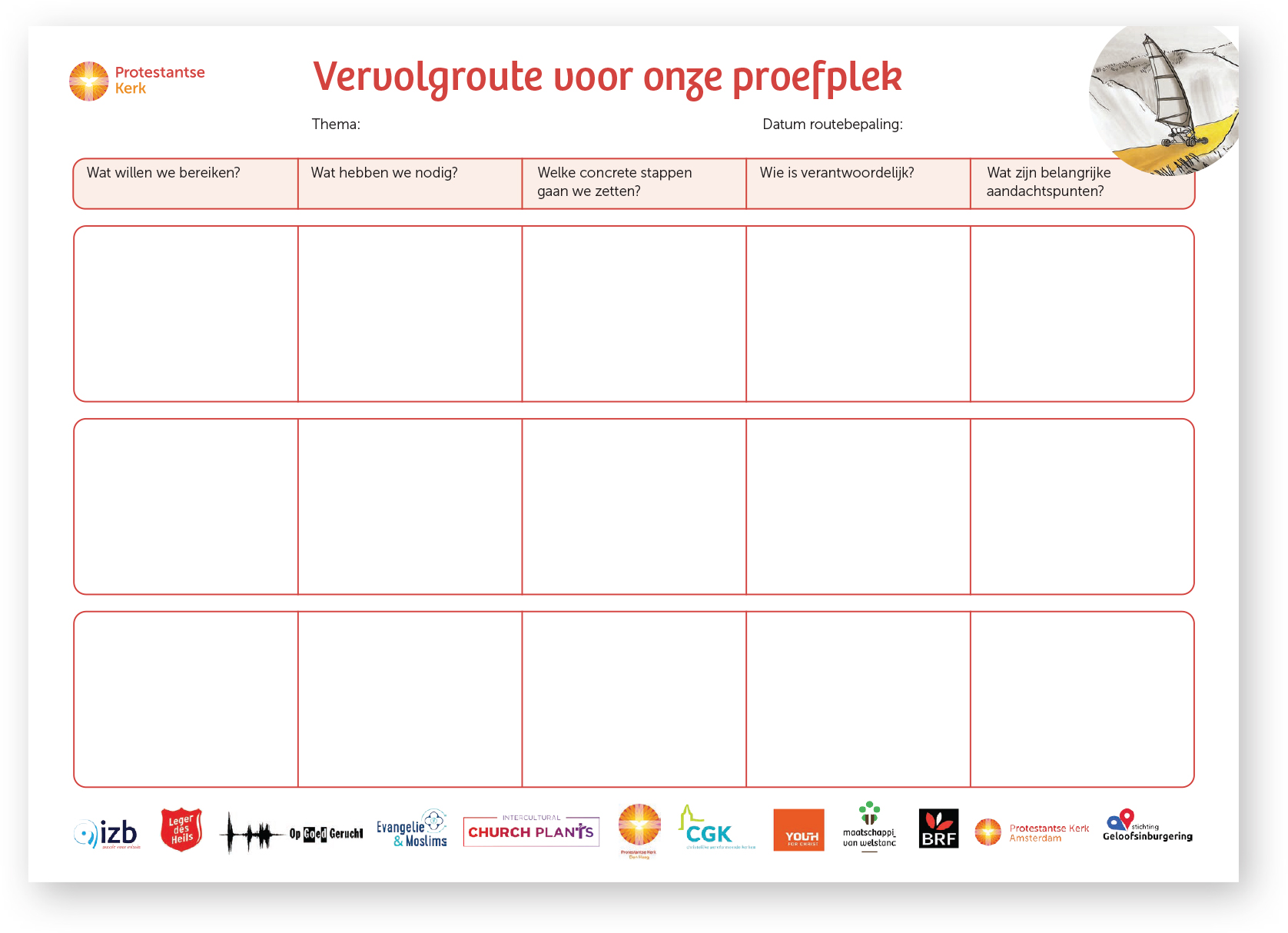 Route 2: In beweging blijven
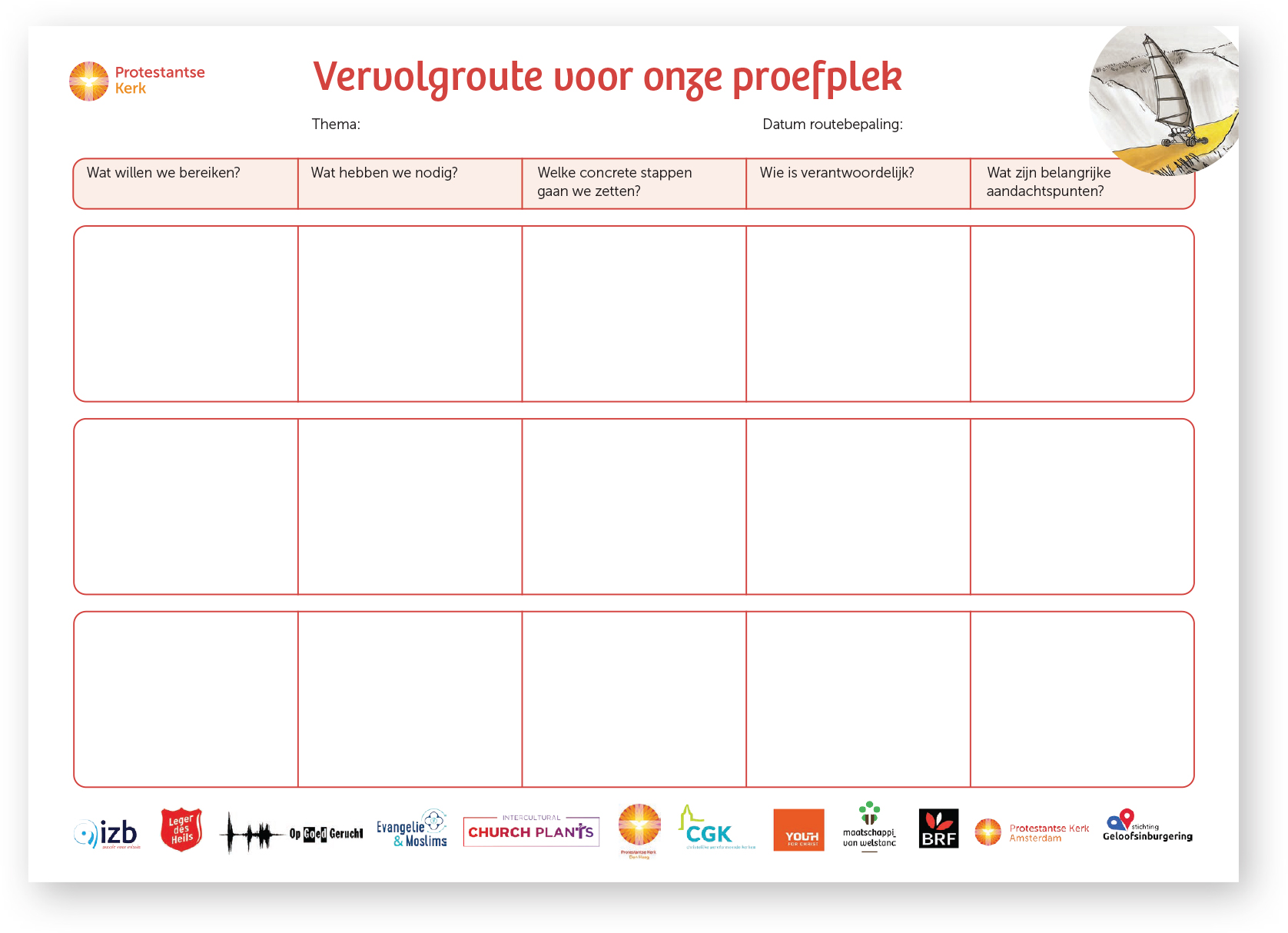